Recycling Nitrogen from urban wastes to organic farming – a scenario analysis
Marie Reimer1,2, Kurt Möller2,3, Jakob Magid4, Sander Bruun4
1 Department of Agroecology, Aarhus University, Denmark, 2 Department of Fertilization and Soil Matter Dynamics, University of Hohenheim, Germany, 3Center for Agricultural Technology Augustenberg (LTZ), Institute of Applied Crop Science, Germay, 4 Department of Plant and Environmental Sciences, University of Copenhagen, Denmark
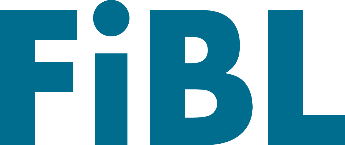 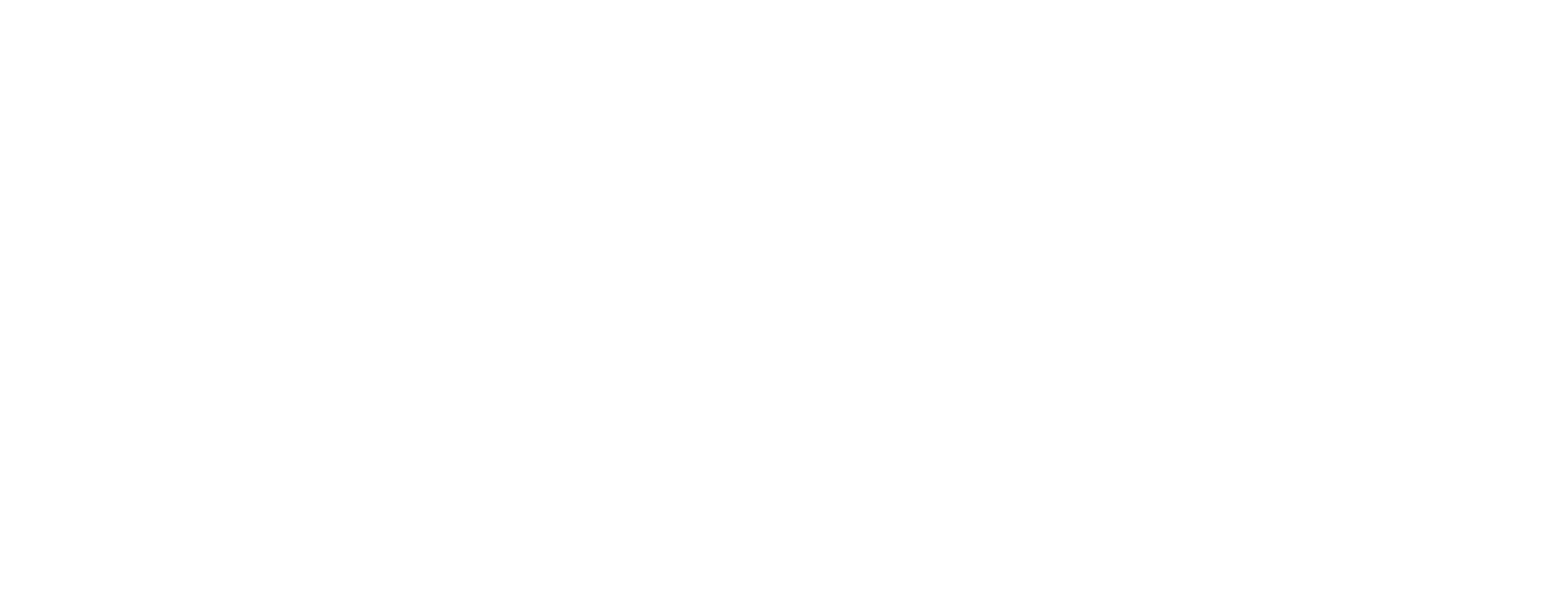 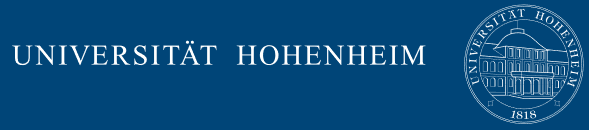 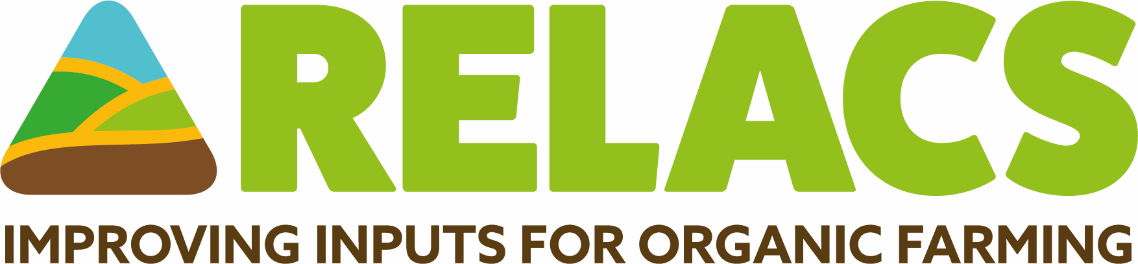 Need for suitable nutrient sources in organic farming
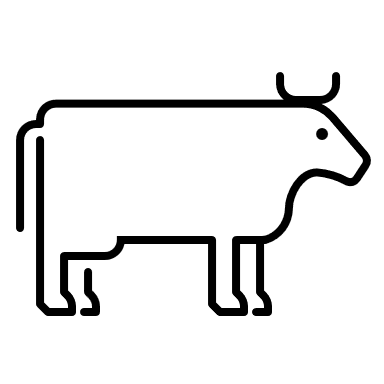 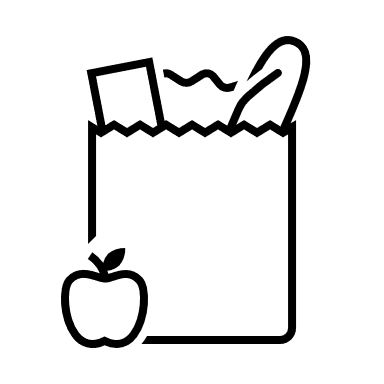 Political motivated goal of 25% organic farming

Phasing out of conventional manures

Need for new nutrient sources

Principal of recycling vs. 
Principal of health
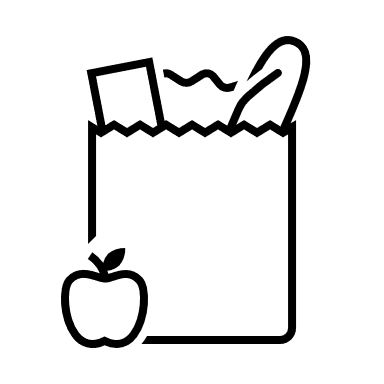 N
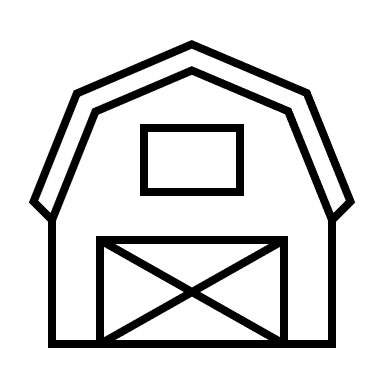 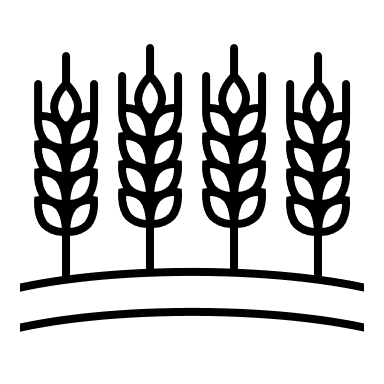 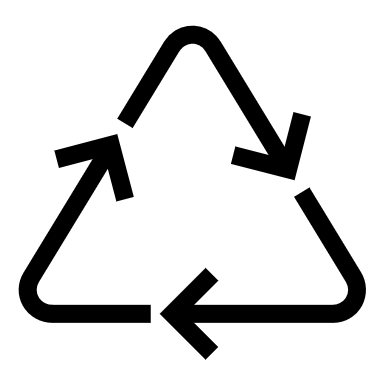 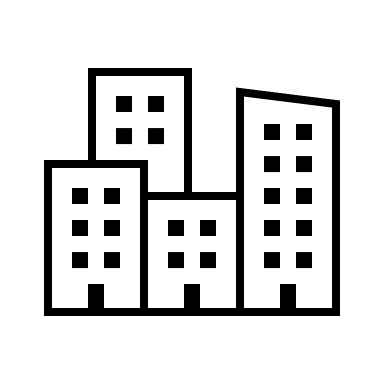 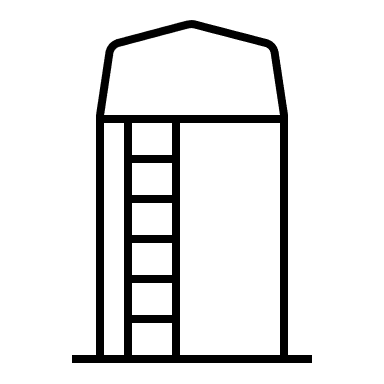 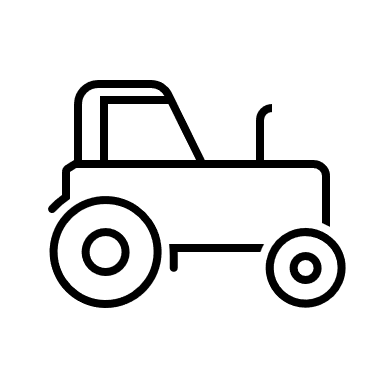 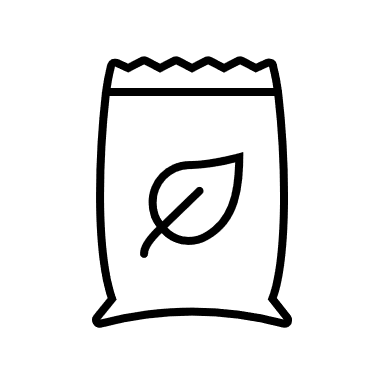 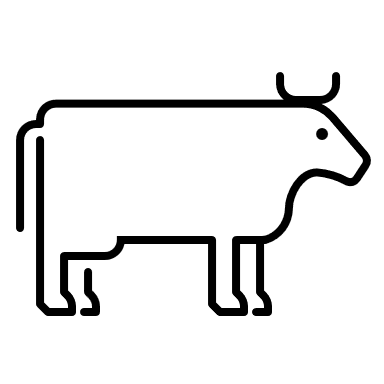 Objective:Evaluate recycled fertilizers in terms of N efficiency and contamination with potentially toxic elements (PTE) in the long and short term
12/06/202417/06/2024
long-term field trial as solution?
CRUCIAL long-term field trial University of Copenhagen
Urban wastes
Crop rotation: mainly spring cereals without legumes
Application rates: 114 – 388 kg total N ha-1 year-1
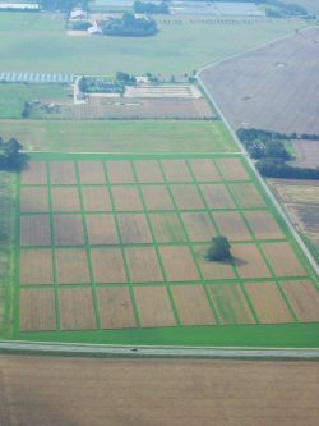 Scenario simulation to account for organic crop rotation and application rates

Daisy calibration with CRUCIAL
Simulating 4 crop rotations with different N application rates 
Simulation of PTE soil levels
Picture: https://plen.ku.dk/english/research/plant_soil/sf/crucial/
12/06/202417/06/2024
Crop rotations run for 100 years
* Cover crops
12/06/202417/06/2024
N yield rate dependent on N dose
Land productivity:

60 kg N ha-1 ~ 3 t of winter wheat
	     ~ 60% conventional average
12/06/202417/06/2024
N recovery rate
Figure 1: N recovery rate as determined by scenario simulations done in DIASY for organic crop rotations and N application rates ranging between 0 and 120 kg N ha-1 year-1 for a duration of 12 year (short-term) or 100 years (long-term).
12/06/202417/06/2024
N LOSSES IN % OF TOTAL n APPLIED
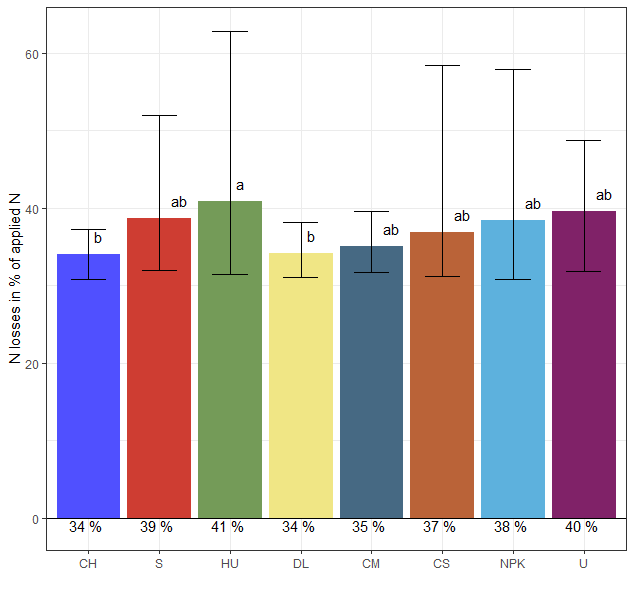 70-80% leaching 

Human Urine 
 High surface losses (NH3 volatilization)
 Lower leaching
12/06/202417/06/2024
C Sequestration factor
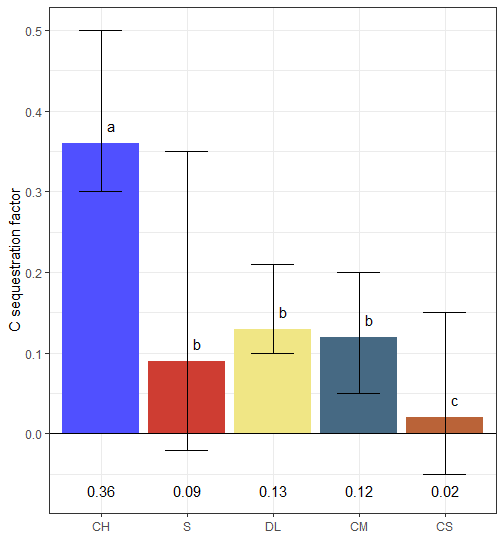 C sequestration dependent on C application rate:higher C input resulted in higher C sequestration
12/06/202417/06/2024
PTE in the soil -Model approach
Model approach based on Smolders and Six 2014 and Weissengruber et al. 2018

Soil PTEyear x = Soil PTEyear x-1 +Input -Output 

Input = deposition + fertilizer input 
Output = leaching + crop offtake 

Leaching dependent on soil PTE level, sorption to soil (Kd), and leaching water
Crop offtake dependent on soil PTE level, transfer factor and yields
Measured values / Model output / Literature values
12/06/202417/06/2024
PTE contamination
Cu:
Compost, sewage sludge surplusses up to 800 g Cu ha-1 Soil levels < 30 mg kg-1 soil
Threshold: 50-140 mg kg-1 soil
Zn: 
Compost, sewage sludge and animal manures surplusses up to 1700 g Zn ha-1 
Soil levels < 100 mg kg-1 soil
Threshold: 150-300 mg kg-1 soil
Cd: 
Compost, and sewage sludge surplusses up to 7.5 g Cd ha-1 
Soil levels < 0.4 mg kg-1 soil
Threshold: 1-3 mg kg-1 soil
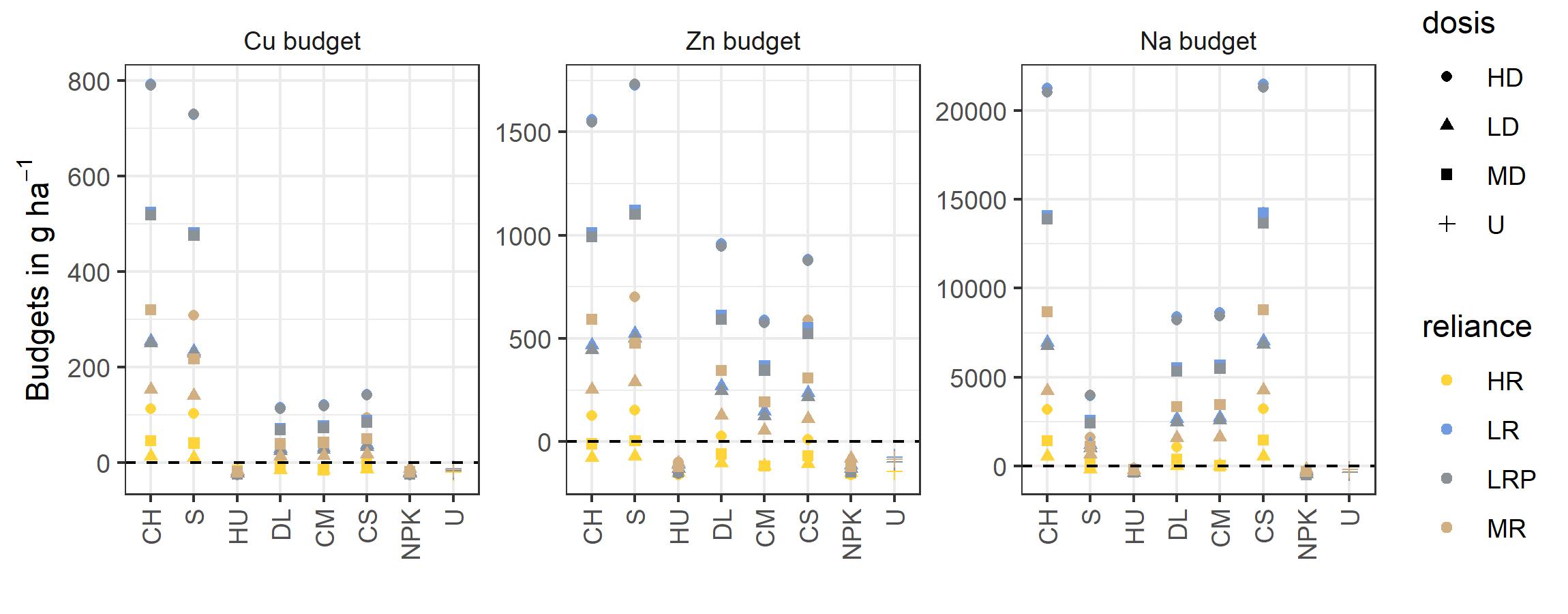 N dose
High
Low
Medium
Unfertilized
Crop rotation
Extensive
Intensive
Intensive (pea)
Standard
12/06/202417/06/2024
Cd content in soil after 100 years
Threshold: 1-3
*
* Soil content in year 0
N0        Nlow     Nmiddel  Nhigh
N0        Nlow     Nmiddel  Nhigh
N0        Nlow     Nmiddel  Nhigh
0           5          10        20         0          25        50        80         0          40        80        120
12/06/202417/06/2024
Conclusion
Are recycled fertilizers a good nutrient source for organic farming? 
What are the alternatives?
Yes, but
No “One fits all”-solution
 Compost similar to cattle manure, sewage sludge to slurry, human urine to mineral fertilization
 Trade-off between between nitrogen fertilizer value and carbon storage
Low risk 
PTE contamination
 Compost and sewage sludge resulted in surplus Cd and Cu, while Zn levels also increased for the animal manures
 levels remained below EU thresholds after 100 years of continuous application
 Other contaminants
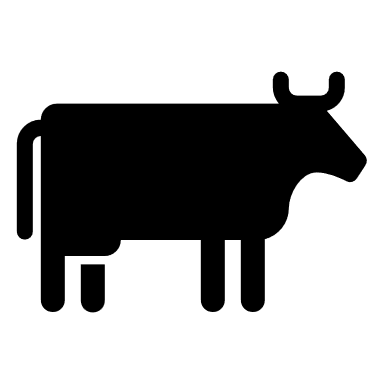 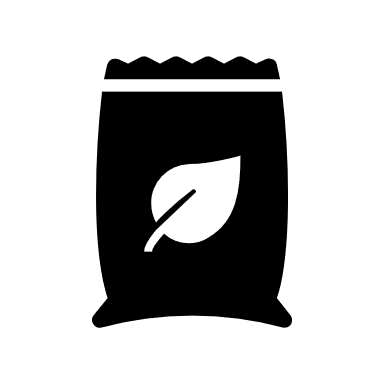 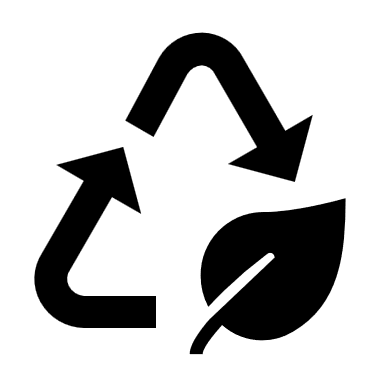 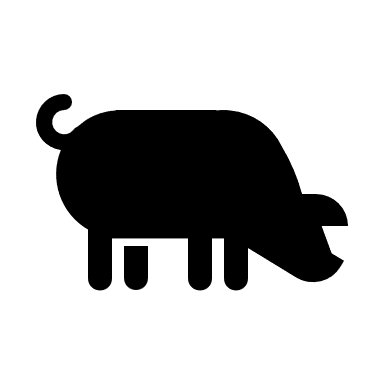 vs.
vs.
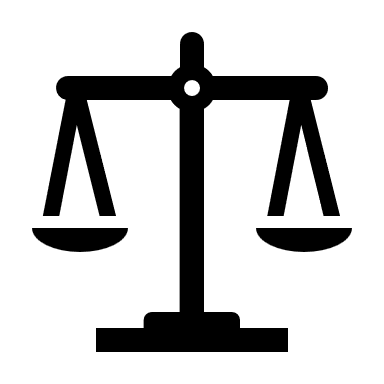 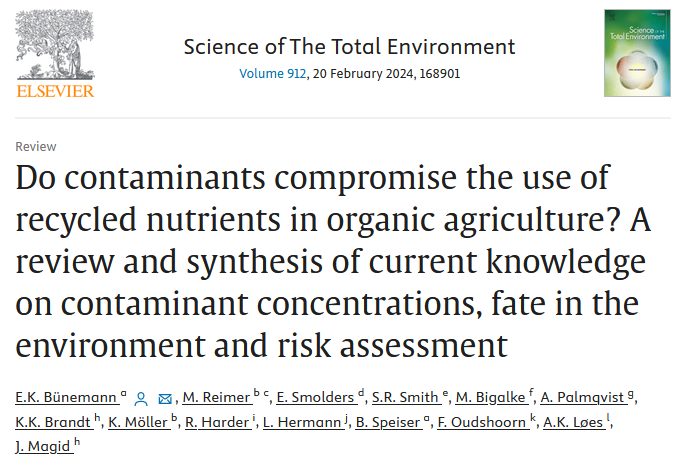 12/06/202417/06/2024
References
Bünemann, E. K., Reimer, M., Smolders, E., Smith, S. R., Bigalke, M., Palmqvist, A., Brandt, K. K., Möller, K., Harder, R., Hermann, L., Speiser, B., Oudshoorn, F., Løes, A. K., Magid, J. (2024): Do contaminants compromise the use of recycled nutrients in organic agriculture? A review and synthesis of current knowledge on contaminant concentrations, fate in the environment and risk assessment. Science of The Total Environment 912, 168901.
Reimer, M. (2022): Towards a sustainable nutrient management in organic farming – Closing the nutrient gap with recycled fertilizers from urban waste. University of Hohenheim, Stuttgart, Germany.
Six, L., Smolders, E. (2014): Future trends in soil cadmium concentration under current cadmium fluxes to European agricultural soils. Science of The Total Environment 485–486, 319–328.
Weissengruber, L., Möller, K., Puschenreiter, M., Friedel, J. K. (2018): Long-term soil accumulation of potentially toxic elements and selected organic pollutants through application of recycled phosphorus fertilizers for organic farming conditions. Nutr Cycl Agroecosyst 110, 427–449.
12/06/202417/06/2024
N losses pathway
Percentage of total N losses (%)
12/06/202417/06/2024
PTE budgets
12/06/202417/06/2024
Cu content in soil after 100 years
Threshold: 50-140
*
* Soil content in year 0
N0        Nlow     Nmiddel  Nhigh
N0        Nlow     Nmiddel  Nhigh
N0        Nlow     Nmiddel  Nhigh
12/06/202417/06/2024
ZN content in soil after 100 years
Threshold: 150-300
*
* Soil content in year 0
N0        Nlow     Nmiddel  Nhigh
N0        Nlow     Nmiddel  Nhigh
N0        Nlow     Nmiddel  Nhigh
12/06/202417/06/2024
Soil PTE thresholds
Table 9: Threshold values for PTE content in the soil (in mg kg-1 soil) in different countries in Europe.
12/06/202417/06/2024